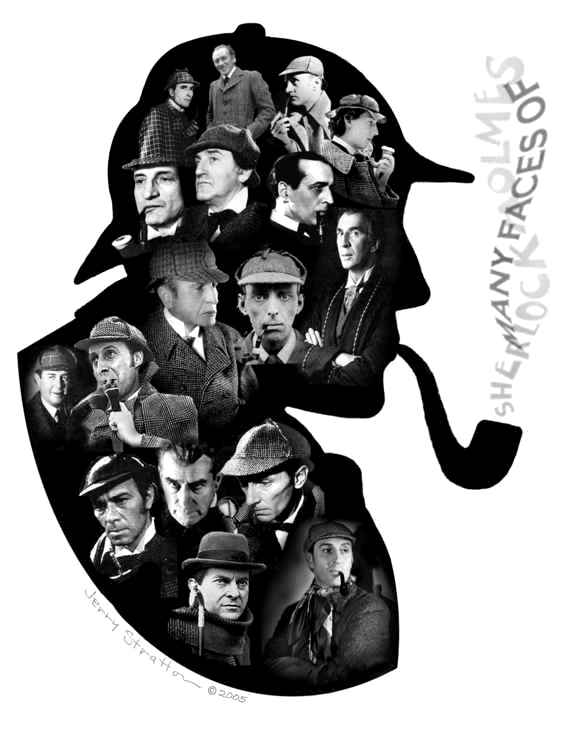 The Legend of Sherlock Holmes
London, 1890s
The world of
Sherlock Holmes
The original stories…
Sir Arthur Conan Doyle
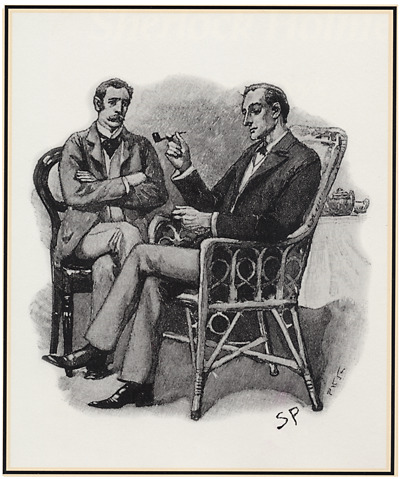 The original Artwork… The Strand Magazine
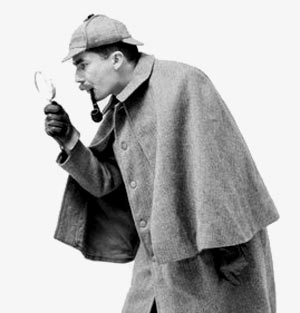 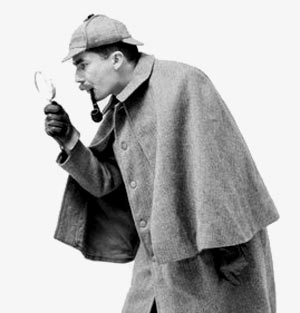 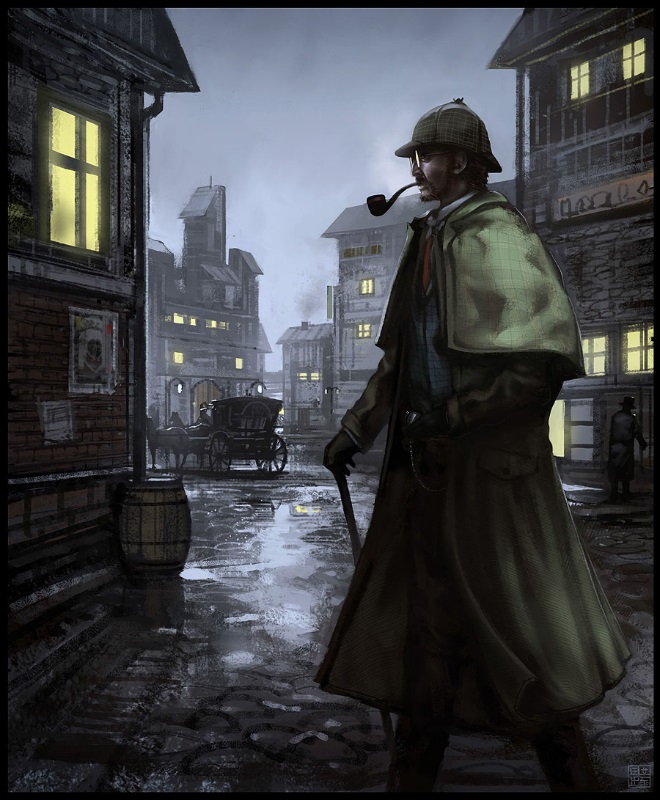 Quite
Elementary
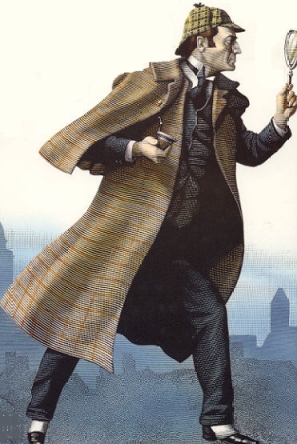 The imagination of one man became…
A new style of police work